PORTARIA SES N° 256 DE 29 DE MARÇO DE 2023
Orientações para adesão
Maria Cristina Willemann – coord. Técnica Cosems
Fábio Gaudenzi de Faria – coord. COE DENGUE - SES
Objetivos
Orientar o repasse de até R$ 10.000.000,00 do tesouro estadual aos fundos municipais
as ações de assistência à saúde e organização da rede municipal para manejo dos casos suspeitos de dengue na atenção primária em saúde (APS) e nas demais portas da rede de urgência e emergência, em conformidade com as diretrizes do SUS, visando: 
I - Ampliação de horário das unidades da APS; 
II - Ampliação de equipe nas unidades da APS e/ou das unidades de pronto atendimento ou serviços de emergência, sendo a equipe composta por médico, enfermeiro, técnico de enfermagem e técnico de apoio para reforço da hidratação dos pacientes.
Requisitos para adesão
I - Município infestado pelo Aedes aegypti; CONSIDERADO PELO COE BASEADO NO ÍNDICE DE INFESTAÇÃO
II - Taxa de incidência de dengue no ano de 2023 igual ou superior a 50 casos por 100.000 habitantes; CALCULADO PELO COE BASEADO EM CASOS CONFIRMADOS (ENCERRADOS) NO SINAN
III - Decreto municipal vigente promulgando emergência em saúde pública por aumento dos casos de dengue em seu território; ENVIAR ANEXO AO TERMO DE REQUISIÇÃO
IV - Centro de Operações em Emergências em Saúde (COES) municipal implantado para monitoramento e intensificação das ações de controle do mosquito Aedes aegypti e assistência aos casos; ENVIAR ANEXO AO TERMO DE REQUISIÇÃO
Repassado de acordo com os valores solicitados no termo de requisição de incentivo financeiro excepcional e complementar de custeio para as ações de atenção à saúde, mediante avaliação do Centro de Operações em Emergências em Saúde - Arboviroses (COE-ARB), da Secretaria de Estado da Saúde (SES/SC) - poderá proceder visita e avaliação da manutenção do funcionamento dos serviços a qualquer tempo
Duas parcelas mensais – pode ser prorrogado se ainda cumprir os requisitos – solicitar novamente
Custeio de horas extras e contratação temporária – respeitando regramento local
Primeiro pagamento ao fim próximo exercício
Podem ser solicitados a qualquer tempo pelo município, enquanto durar a situação de emergência relacionada à dengue em Santa Catarina ou diante da piora da situação epidemiológica local
O município deverá incluir a ação na Programação Anual de Saúde – PAS e prestar contas por meio do Relatório Anual de Gestão – RAG.
Possibilidades e valores
a - Ampliação de horário de atendimento de unidade básica das 19h às 22h de segunda a sexta-feira: R$ 18.800,00 mensais; 
b - Abertura de unidade básica aos sábados, domingos e feriados por 12 horas: R$ 30.700,00; 
c - Ampliação de horário de atendimento de unidades básicas das 19h às 22h de segunda a sexta-feira e abertura de UBS nos sábados, domingos e feriados por 12 horas: R$49.500,00; 
d - Ampliação de equipe completa em unidade básica em regime de plantão por 12 horas diárias R$ 102.300,00; 
e - Ampliação de equipe completa em Unidade de Pronto Atendimento ou serviço de emergência em regime de plantão de 12 horas diárias: R$ 102.300,00; 
f - Ampliação de equipe completa em Unidade de Pronto Atendimento ou serviço de emergência em regime de plantão de 24 horas diárias: R$ R$ 204.600,00
[logo do município] 
TERMO DE REQUISIÇÃO DE INCENTIVO FINANCEIRO EXCEPCIONAL E COMPLEMENTAR DE CUSTEIO PARA AS AÇÕES DE ATENÇÃO À SAÚDE DESTINADO AO ENFRENTAMENTO DOS CASOS DE DENGUE 

O Secretário de Saúde do Município de ____________, requisita, nos termos da Portaria SES n° 256 de 29 de março de 2023, incentivo financeiro excepcional e complementar de custeio para as ações de atenção à saúde destinado ao enfrentamento dos casos de dengue, para ____________________________(preencher com modalidade de ampliação) da unidade ________________________________ (preencher com o nome da unidade que irá receber a ampliação) [ repetir quantas vezes necessário] Declara ainda que os requisitos estabelecidos no Art.3º da Portaria SES 256 de 29 de março de 2023 foram cumpridos. 
Município, ___ de ________ de 2023
Assinatura do secretário municipal de saúde
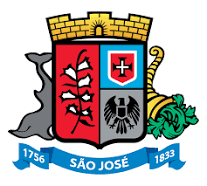 TERMO DE REQUISIÇÃO DE INCENTIVO FINANCEIRO EXCEPCIONAL E COMPLEMENTAR DE CUSTEIO PARA AS AÇÕES DE ATENÇÃO À SAÚDE DESTINADO AO ENFRENTAMENTO DOS CASOS DE DENGUE 
O Secretário de Saúde do Município de São José, requisita, nos termos da Portaria SES n° 256 de 29 de março de 2023, incentivo financeiro excepcional e complementar de custeio para as ações de atenção à saúde destinado ao enfrentamento dos casos de dengue, para Ampliação de horário de atendimento de unidade básica Bela Vista das 19h às 22h de segunda a sexta-feira no valor no valor de R$ 18.800,00 mensais; Ampliação de horário de atendimento da unidade básica Ceniro Martins das 19h às 22h de segunda a sexta-feira e abertura de UBS nos sábados, domingos e feriados por 12 hora no valor de  R$49.500,00; [listar todas as unidades com adesão imediata, se posteriormente outras unidades necessitarem de abertura, fazer outro termo]
Declara ainda que os requisitos estabelecidos no Art.3º da Portaria SES 256 de 29 de março de 2023 foram cumpridos. 
Município, 04 de abril de 2023
Sinara Simioni
Envio do termo e anexos ou dúvidas coes.arboviroses@saude.sc.gov.br